Integrated Group Reading
A training manual for Teaching Assistants
Your Role in the IGR Programme
Supporting the work of the Class Teacher
the Class Teacher will be delivering an IGR
    lesson twice-a-week to the IGR group

    the IGR Methodology requires that 
    inbetween lessons you will also be working in    
    a systematic way, to help consolidate
    what the children have learned in their lesson
The work of the TA is an integral part of the IGR Learning Model
This Model covers 6 linguistic levels
    (see ‘The IGR Learning Cycle’)

    reinforcement at the level of the WORD 
   (the game of story-specific Pelmanism) is 
    the responsibility of the TA
One-to-one follow-up with the IGR children
Setting up the IGR Follow-Up table:

before you begin, make sure you have spoken with your class teacher and checked the Teacher-TA Daily Record Booklet

(2) also make sure you have the correct Pelmanism Game to hand
       (also the WIN the WORD game if required)

(3) have pencils and colouring pencils ready for the children

(4) tell the IGR children to come to the table,
      bringing with them their zippa wallets (these will contain their
      latest IGR reading books and their drawing-reading record books)
your TA-directed Activity
You will be doing 5 things:
(1) asking the children to choose their favourite
     picture from their last IGR reading book and
     draw and colour it well (with good detail)
(2) Ensuring that they write an accompanying 
      sentence or two (as directed by the teacher)
(3) once they have settled, hearing them read
      their IGR books to you individually
(4) playing Pelmanism, individually or together
(5) recording your findings in the Daily Record
Your TA-directed Activity
These activities will help consolidate the  children’s new learning and are an essential
component of the IGR Learning Model
listening to children reading
IGR Reading Aloud Checklist(encouraging and supporting fluency)
(1) make sure the child reads the whole book
    (if necessary, take a page each – this can help
     with fluency and a sense of doing it together)
(2) if the child hesitates, allow him/her time to
      solve the problem but then:
(3) solve it together in a collaborative way
      and move on (you can ask at the end whether 
      s/he can still remember the word)
Pelmanism Checklist
Pelmanism (matching pairs) is a good way of ensuring that new words are memorised
You can play with BLUE words or/and RED words (they are all from the same story)
Lay the cards out upsidedown
Turn over 2 cards – read the words ALOUD
Take turns with the children – model good play
If you find a matching pair you get another go
Finally
Make sure the children have completed their pictures and writing to the best of their ability (and have also written the book title)

Record your observations in the 
    Daily Record Booklet
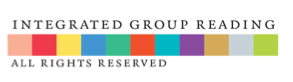